Страна «Светофория»
Воспитатели логопедической группы «Берёзка» 
Дарьина Надежда Степановна.
Казанцева Елена Юрьевна.
«Путешествие в страну Светофорию» «Внимание-дети!»
Цель:
      - формирование навыков безопасного поведения на дорогах.

Задачи:
Продолжать учить детей применять полученные знания, умения и навыки на практике: узнавать и называть дорожные знаки, объяснять их назначение, пользоваться правилами поведения в общественном транспорте.
Развивать логическое мышление, слуховое внимание, уметь четко выражать свои мысли.
Воспитывать у детей отзывчивость, желание делиться знаниями, культуру поведения.
К нам пришло письмо из сказочной страны «Светофории».
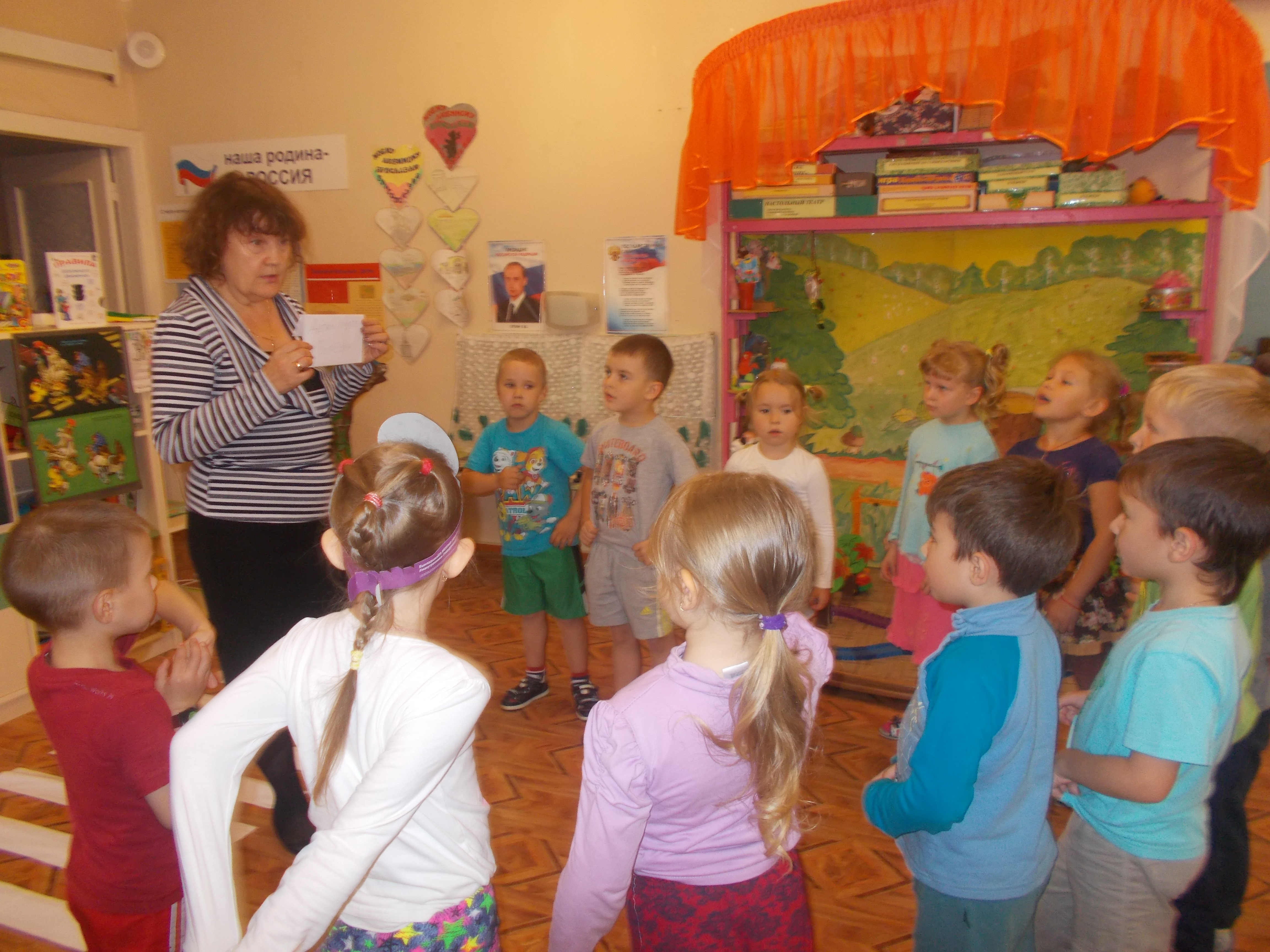 Ребята решают помочь жителям сказочной страны и научить Помеху-Неумеху соблюдать ПДД.
Путь в страну «Светофорию» долгий и отправимся мы на …
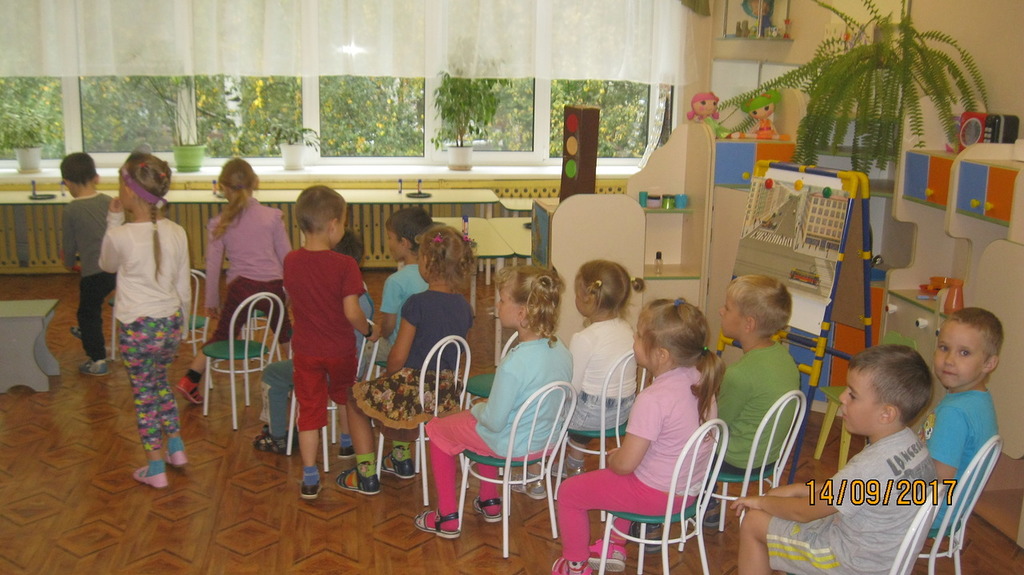 Дом по улице идет,На работу всех везет.Не на тонких курьих ножках,А в резиновых сапожках.
Беседа с детьми о правилах поведения в транспорте.
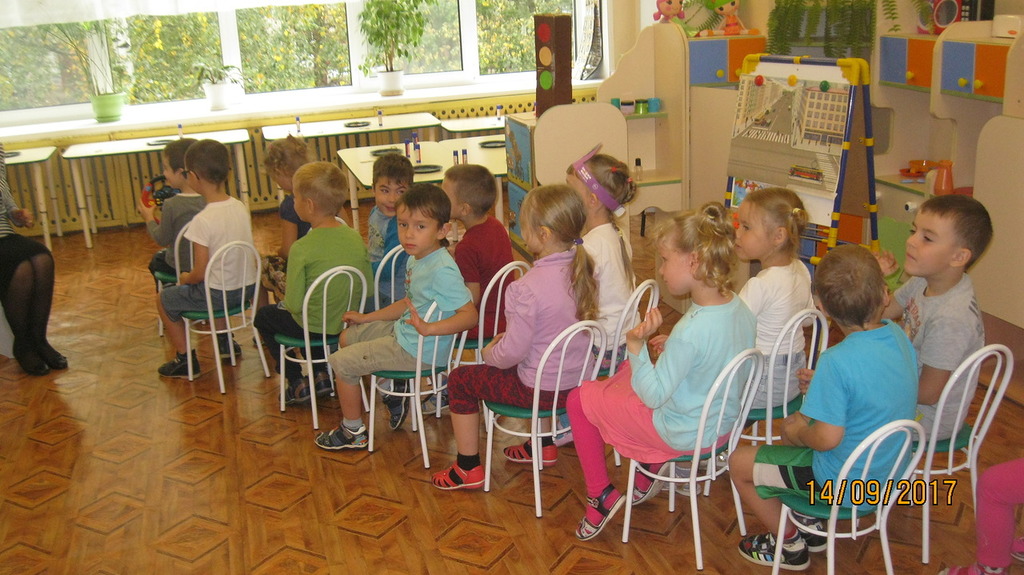 Неожиданно автобус резко тормозит, слышен скрежет тормозов. Произошло ДТП.
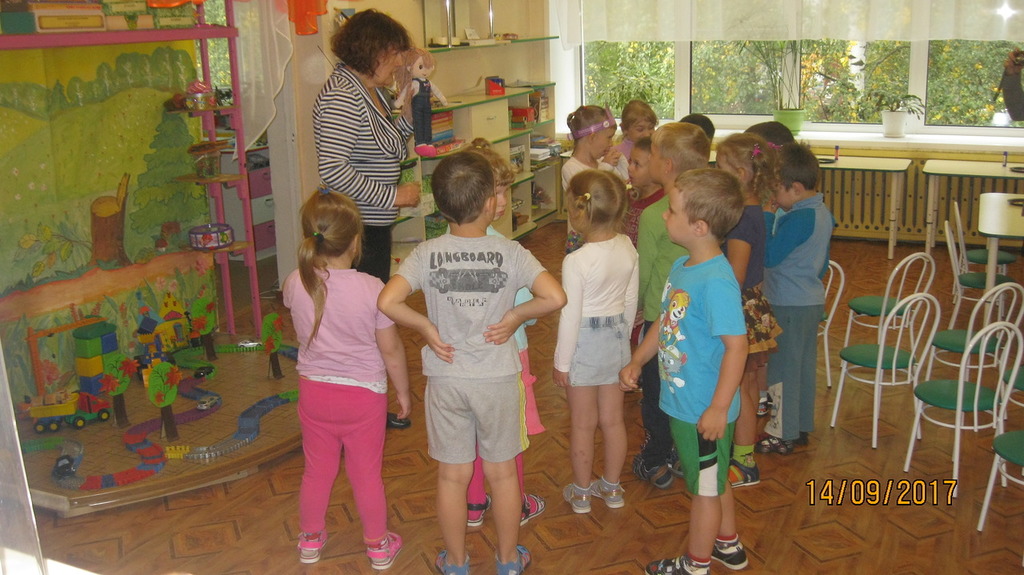 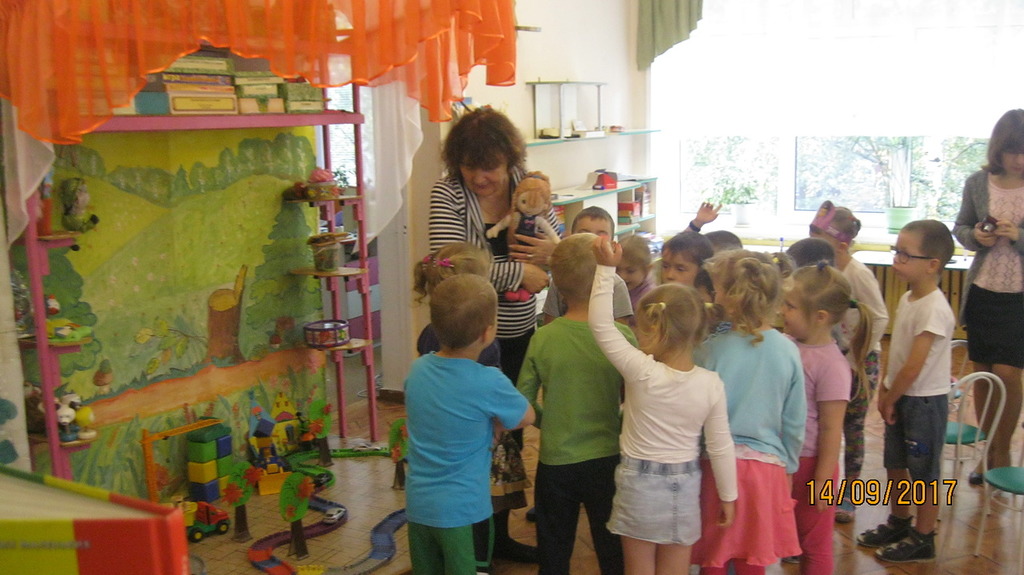 Беседа о ПДД.
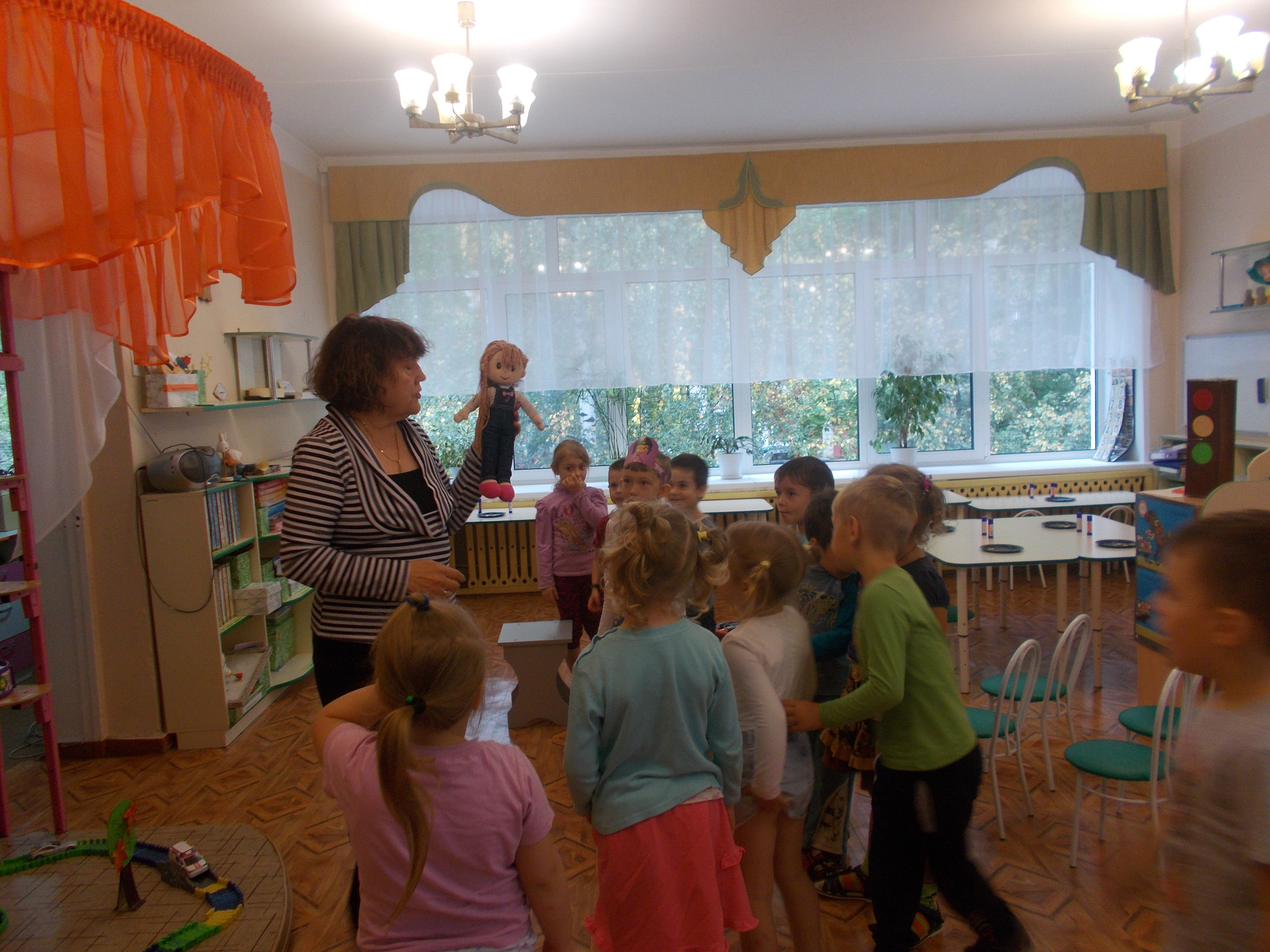 Кто же главный на дороге?Регулировщик и светофор.
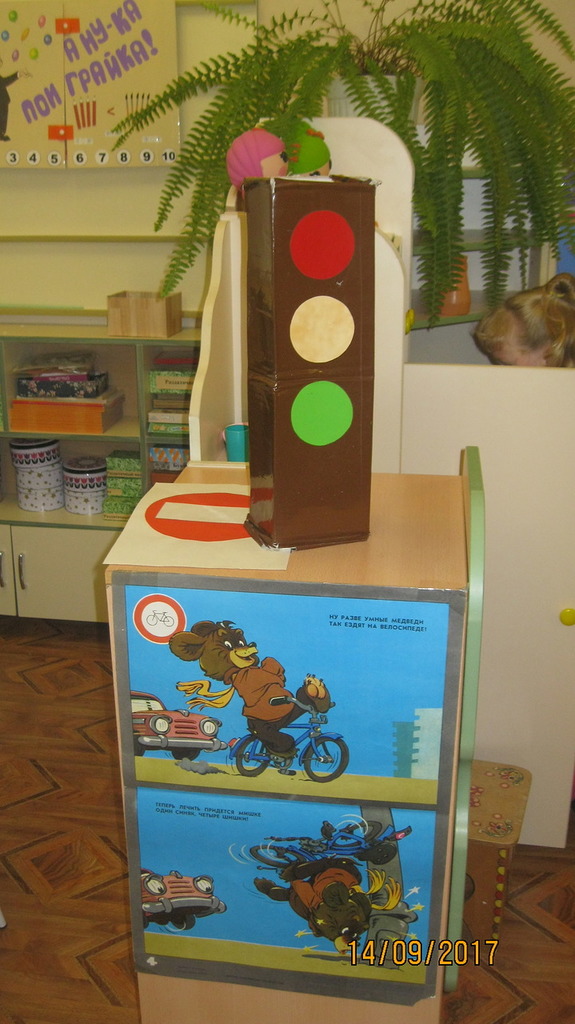 Дети объясняют и показывают Помехе как правильно нужно переходить дорогу!
Полосатая лошадка
Через улицу ведет.
Здесь нам очень осторожно
Можно сделать переход.
Влево, вправо посмотри:
Нет машин – шагаем смело,
Есть машины, стой и жди!
Мастерим светофоры.
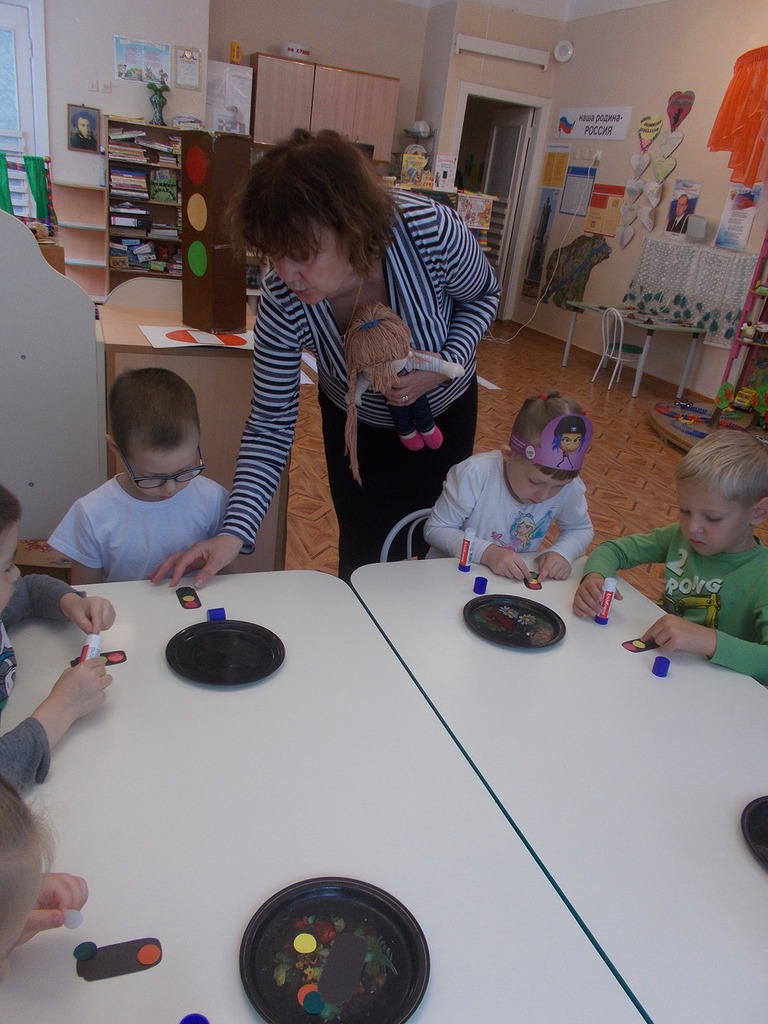 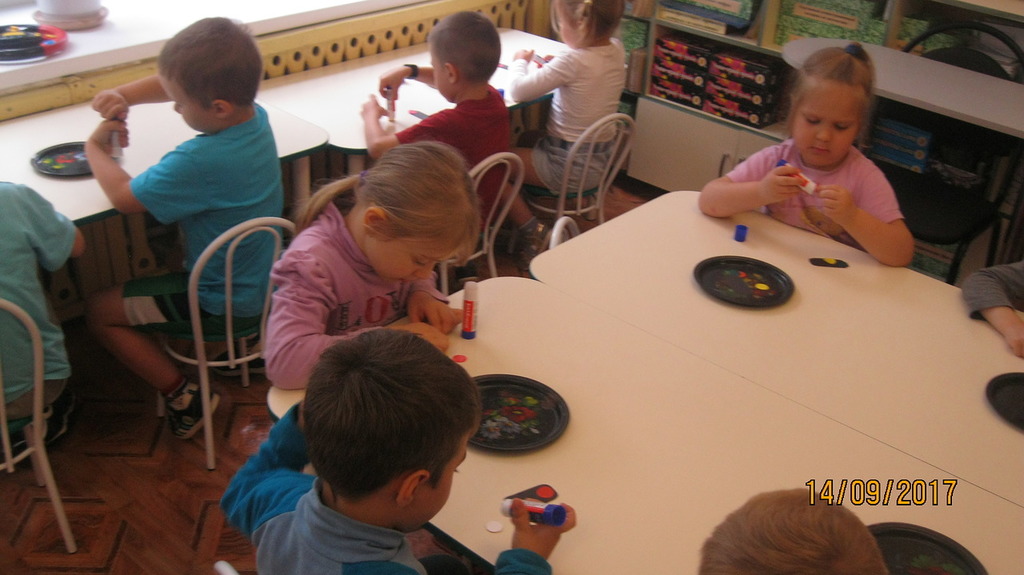 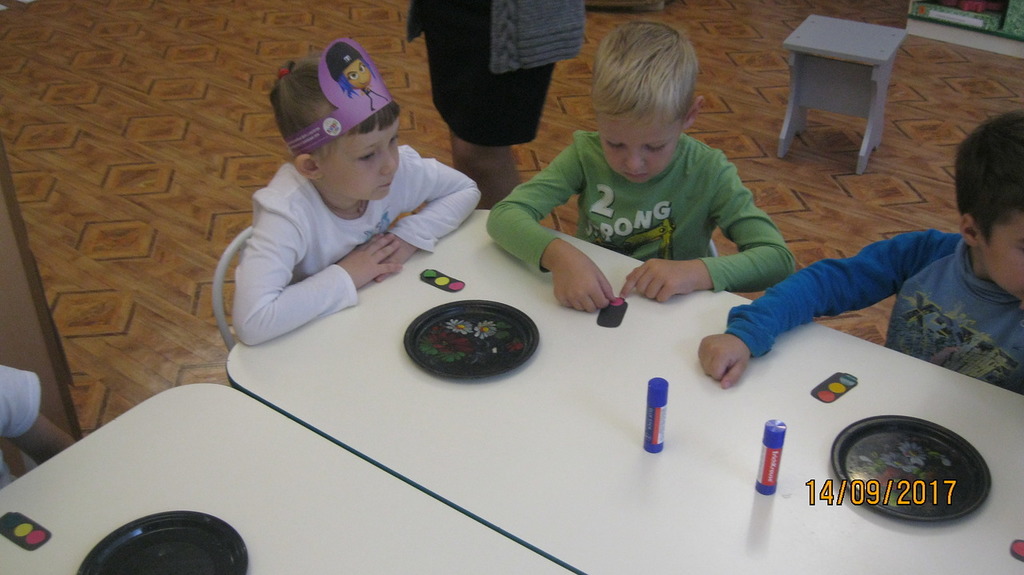 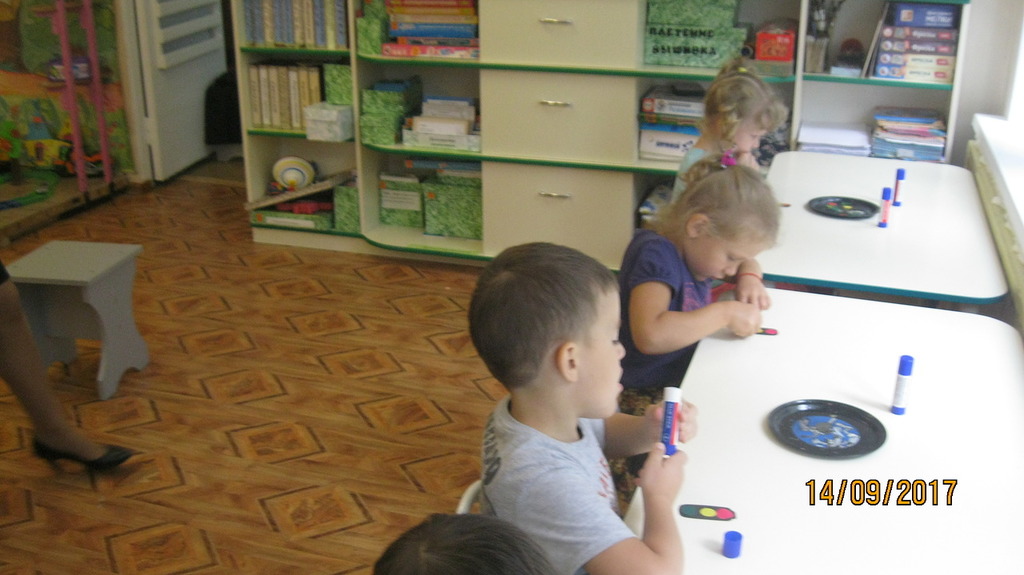 Заучи закон простой:Красный свет зажегся - стой.Желтый скажет пешеходу:- Приготовься к переходу.Зеленый впереди -Говорит, он всем – иди!
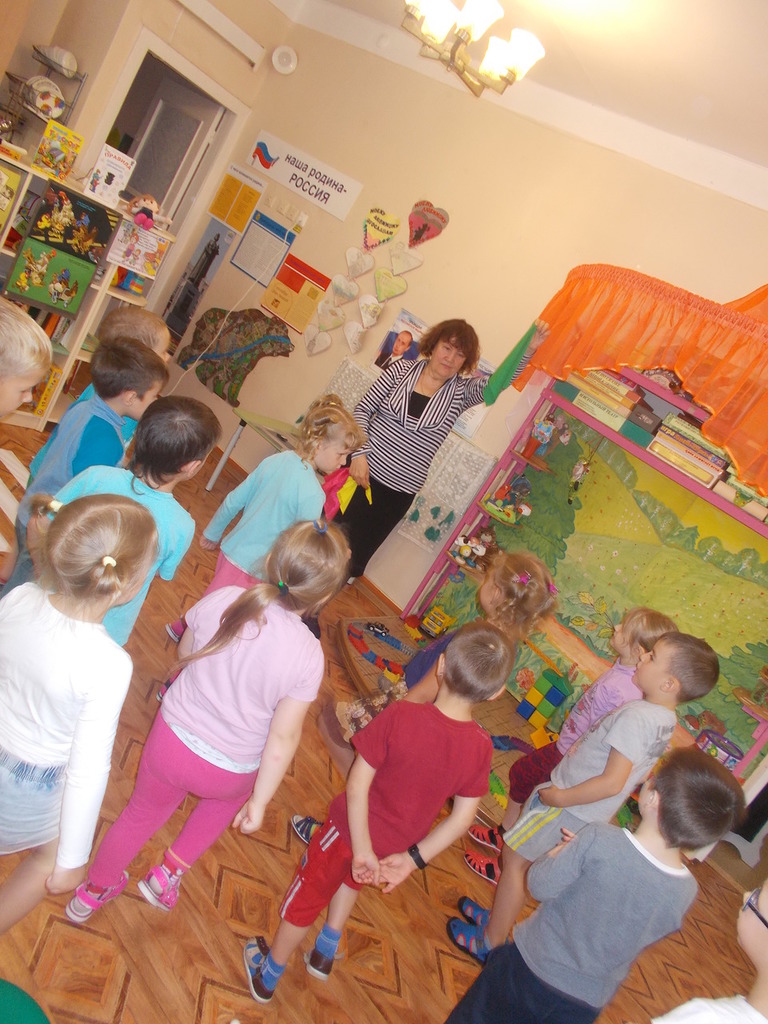 Игра  «вопросы и ответы».
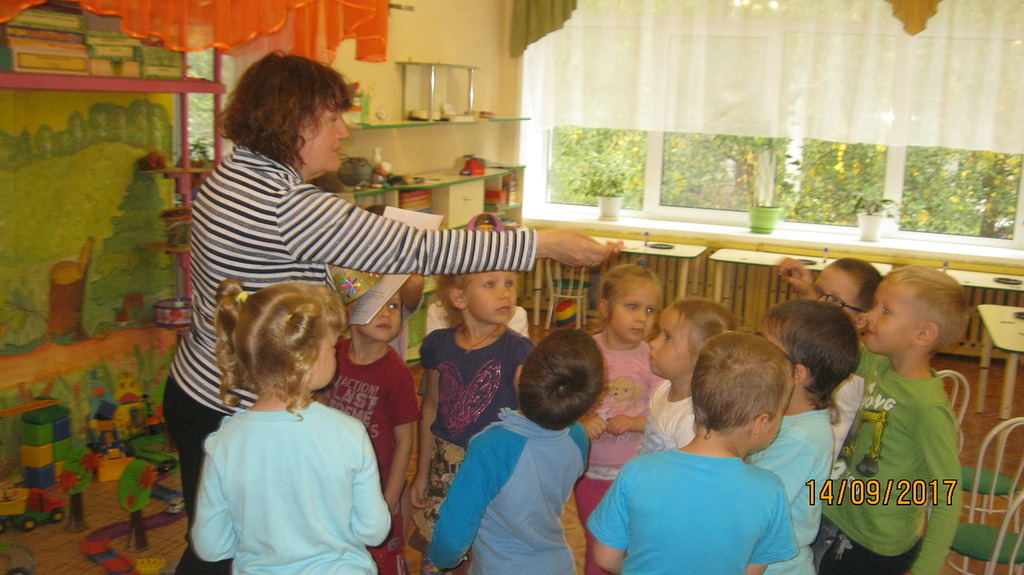 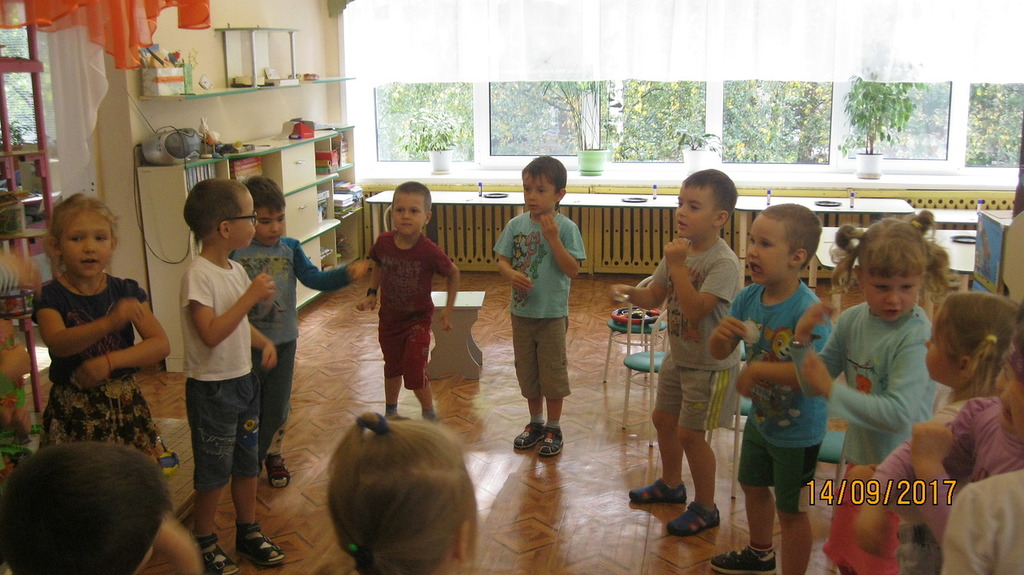 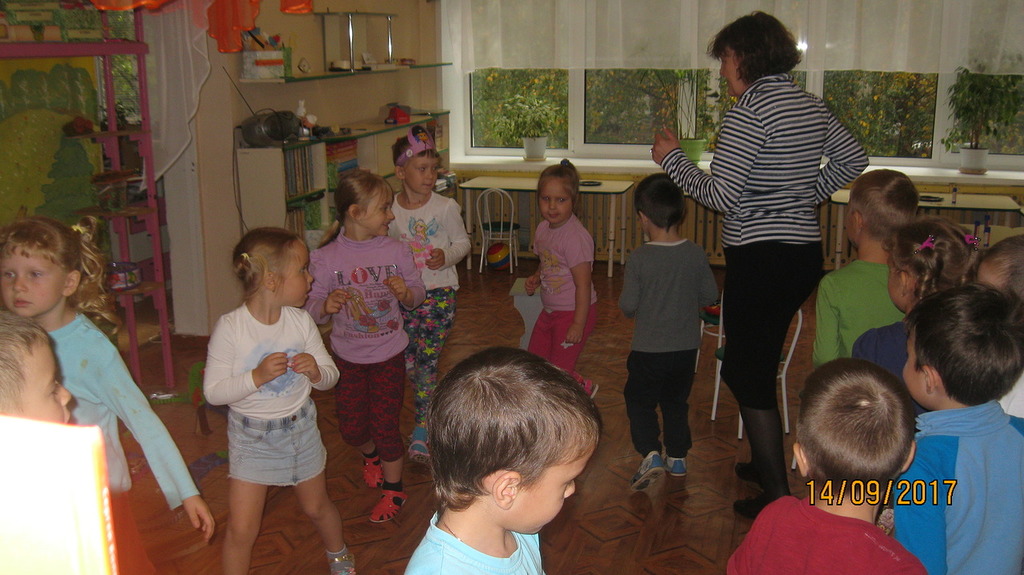 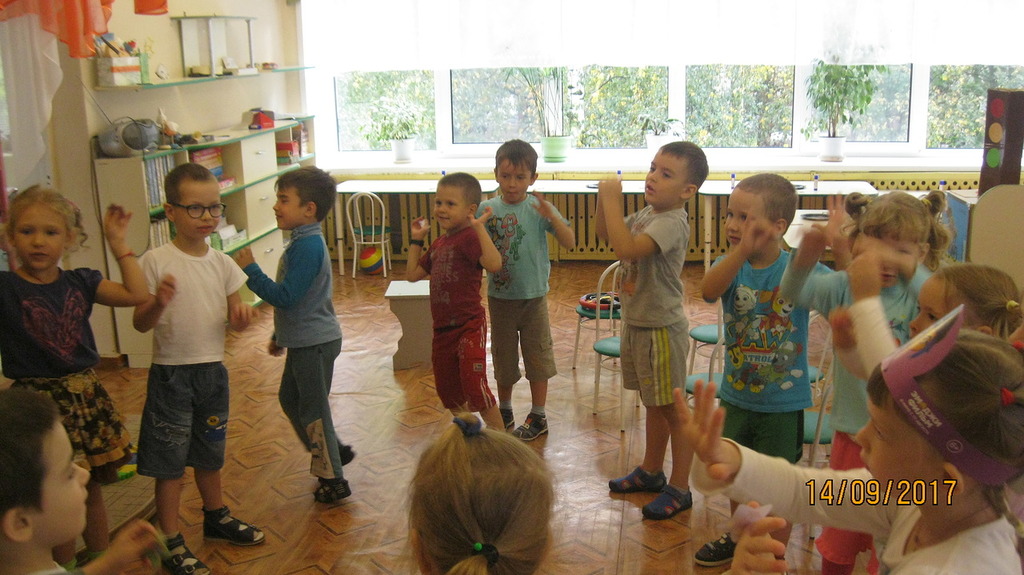 Помеха обещает больше не нарушать ПДД.
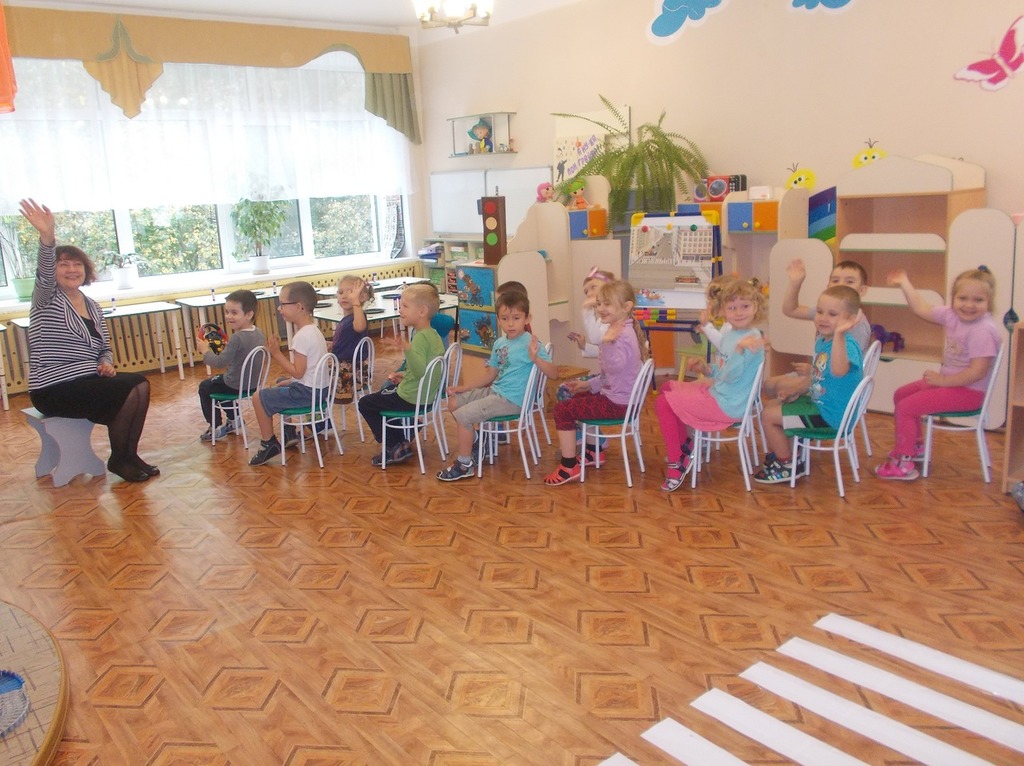 Правила дорожные не такие сложные
Ты всегда их твердо знай
На дороге соблюдай!